How may technology be further leveraged into the National Examinations?
is it a Good question?
What National Examinations Reforms should be made and how may technology be leveraged?
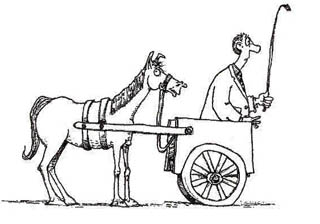 [Speaker Notes: http://www.fun-learning-spanish.com/image-files/put-cart-before-horse.jpg
https://gregarthur.files.wordpress.com/2011/10/cart-before-horse-2.jpg]
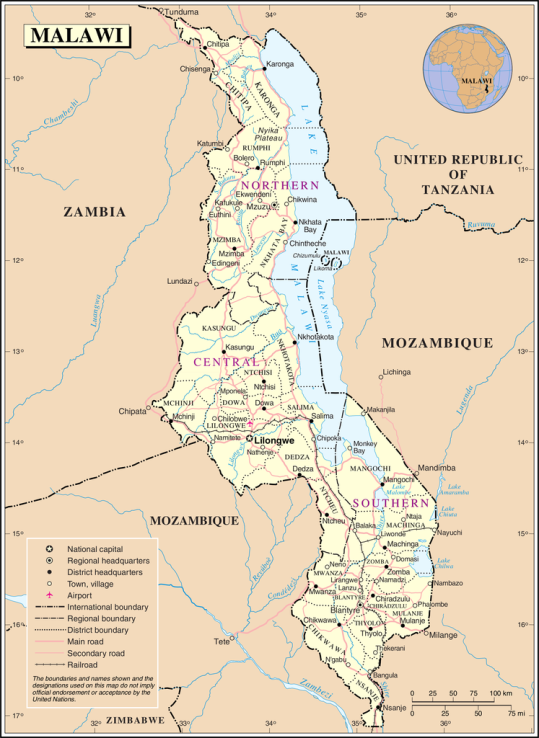 Issues
Political: Dealing with Public and Political Pressure
Practical: Implementing with Limited Resources
Security: Examination Security Concerns
Psychometric: Measurement Multiple Choice (teaching to test)
Psychometric: Measurement Scoring Free-Response Items
Reality: Really High Stakes
Fairness: Equity Issues in Assessment 
Access: Computer-Based Testing
[Speaker Notes: http://files.eric.ed.gov/fulltext/EJ852311.pdf]
Management/multi agencies
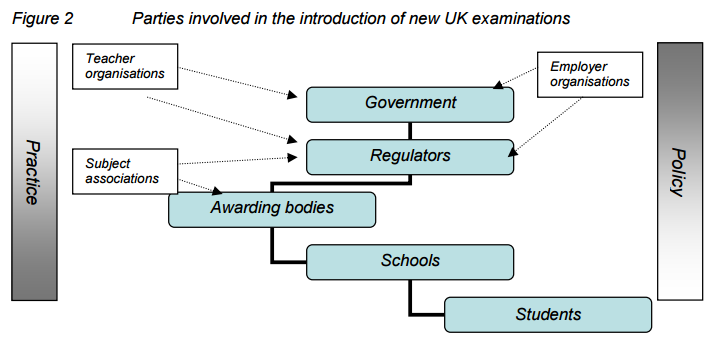 Agricultural Education
Professors of Education speak about even in International Conference Technology Learning and Teaching ICTLT
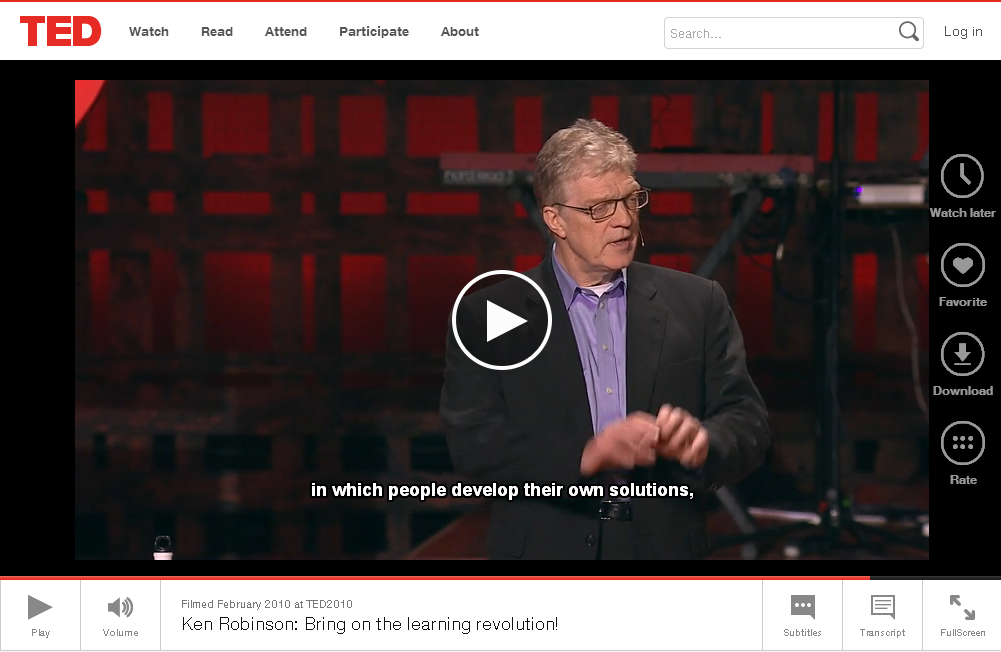 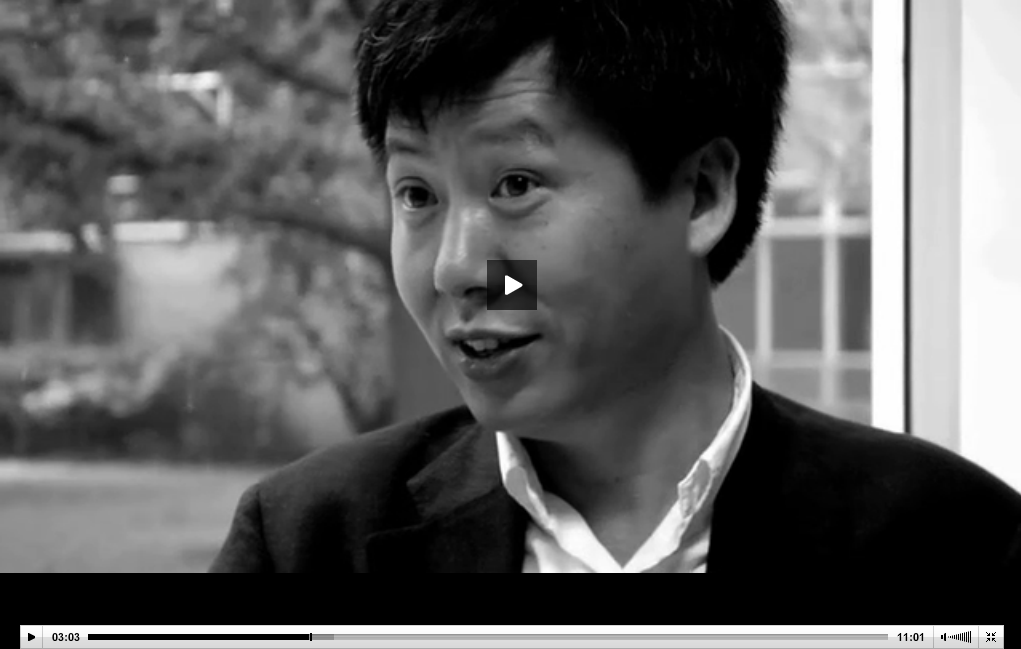 global competitiveness comes from a diversity of talents and recognition of individual passions and creativity.
In which people develop their own solutions
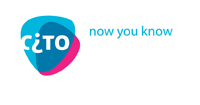 Possible System(s)
http://www.cito.com/
Monitoring Exams: variety of issues addressed
Play & Stimulating Teaching & Learning Tasks (Pyramid Method): well managed inter agencies coordinated effort
Portfolios: agricultural educational instrument to document a student's progress and results
How may technology be further leveraged into the National Examinations?
Balanced Educational Reforms drive appropriate technology used 
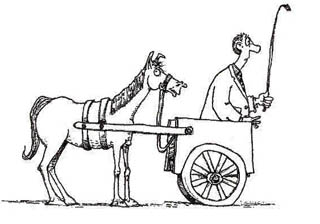 Prototype Monitoring Exams
http://www.phy.ntnu.edu.tw/ntnujava/index.php?topic=1992.0
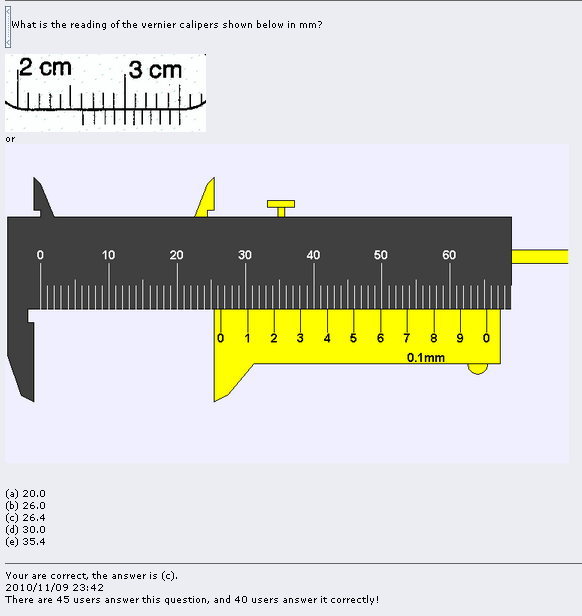 Stimulating Teaching & Learning Tasks + Real Life
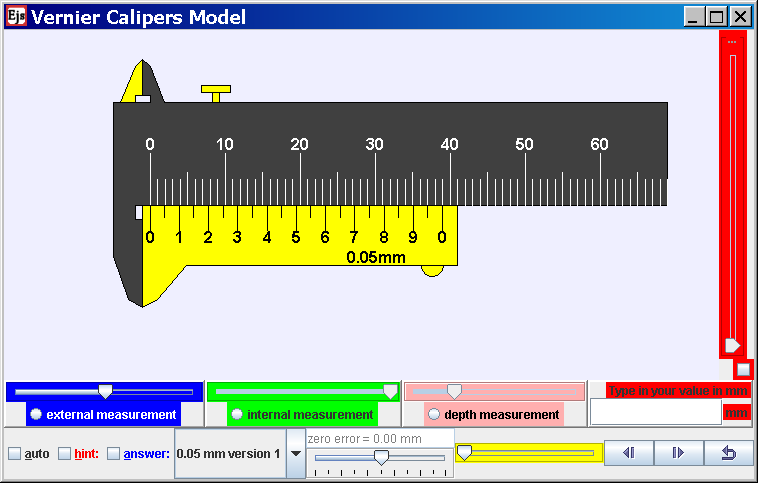 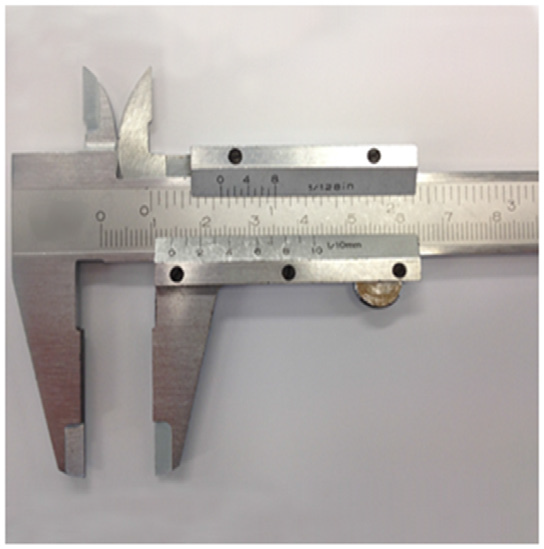 Personalized Portfolios
Search Key for Growth in Any Subject/Area
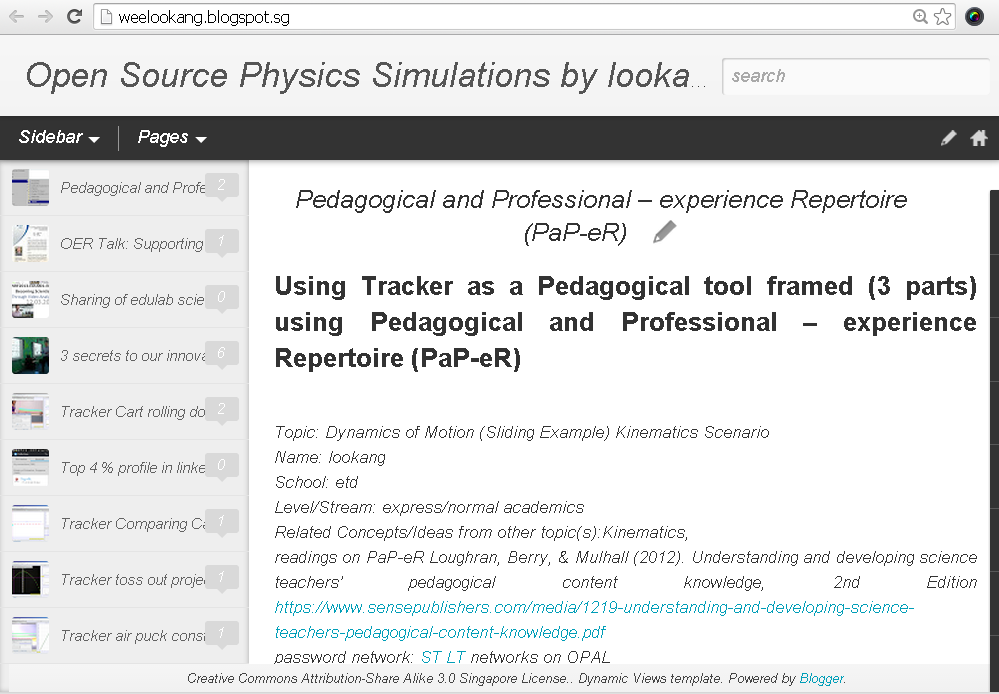 Now that educational reforms are determined, issues addressed, what are the technology to leverage on?